OPAKOVÁNÍ - KVÍZ
Kdo je považován za zakladatele moderní psychologie a založil první psychologickou laboratoř?
a) Hippokrates 
b) Wilhelm Wundt
c) Sigmund Freud
2. Jaký koncept tvrdí, že lidská mysl je na začátku prázdná a získává informace prostřednictvím zkušeností?
 a) Tabula rasa
b) Psychoanalýza
c) Behaviorismus
3. Který známý psycholog vypracoval hierarchii lidských potřeb? 
Wilhelm Wundt
Abraham Maslow 
Philip Zimbardo
OPAKOVÁNÍ - KVÍZ
4. Které tři představitele řadíme do hlubinné psychologie?
a) S. Freud, A. Adler, C. G. Jung 
b) A. Adler, S. Freud, A. Maslow
c) S. Freud, C. G. Jung, W. Wundt
5. Jaké jsou funkce psychiky
a) Informačně – orientační, regulační, pudová
b) Informačně – orientační, adaptační, regulační
c) adaptační, regulační, expresivní
3. Co nepatří do aplikovaných psychologických oborů? 
Psychologie sportu
Psychologie práce 
Psychologie osobnosti
SPRÁVNÉ ODPOVĚDI
1b, 1a, 3b, 4a, 5b, 3c
Základní metody psychologie
Ing. Hedvika Boháčová
Hlavní metody psychologie
Pozorování
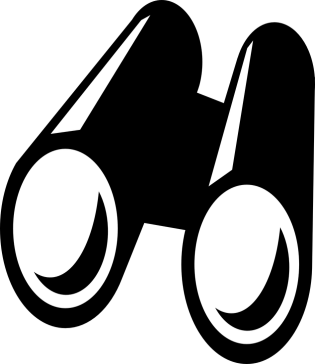 Královská metoda psychologie.
 Záměrné, systematické a plánovité vnímání určitého jevu.

Základní typy pozorování:  
extrospekce 
introspekce   (kvalitativní výzkum)
EXTROSPEKCE
Základní psychologická metoda.
Pozorování člověka a jeho chování v přirozeném nebo uměle navozeném prostředí.
Výsledkem má být objektivní a důkladný popis pozorovaného.
Podle stanovených kritérií musí být proces této metody cílevědomý a pozorovatel musí zaznamenávat pouze fakta, nikoliv domněnky.
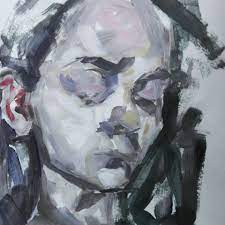 INTROSPEKCE
Byla jednou z hlavních metod 19. století.
Je subjektivní, jednostranná, zkreslená.
Problém interpretace vlastních stavů, pocitů.
Založená na zkoumání vlastních stavů, 
      sebepozorování.
EXPERIMENT
Kontrolovaný zásah do jevu.
Zkoumá psychické jevy v uměle vytvořených podmínkách. (vyloučíme tím náhodné vlivy)
Typy experimentu:
a) experiment přirozený–přechod mezi pozorováním a experimentem, aplikuje se v přirozených životních situacích (např. ve třídě)
b) experiment laboratorní–probíhá v uměle vytvořeném prostředí, zaměřuje se například na vnímání, paměť, pozornost aj.
JEAN PIAGET (1896-1980)
Psychologické experimenty s dětmi
Definoval 4 základní vývojová stádia dítěte.
Senzomotorické stadium (narození - 2 roky) - dítě odlišuje sebe od objektů, rozeznává sebe jako aktivního činitele a začíná jednat záměrně. Dosahuje vědomí stálosti objektu (objekty existují i když nejsou přítomné)
Předoperační stadium (2-7 let) - dítě se učí užívat jazyk, objekty jsou reprezentovány pomocí představ a slov, předměty třídí dle jen jednoho rysu (červené, hranaté, hebké), myšlení je egocentrické (nevnímá názory druhého)
Stadium konkrétních operací (7-12 let) - dítě dokáže logicky přemýšlet v operacích, objektech, událostech; chápe stálost počtu (v 6 letech), množství (v 7 letech) a hmotnosti (v 9 letech); předměty třídí podle různých vlastností a dokáže je logicky seřadit (nejtmavší - nejsvětlejší, největší - nejmenší)
Stadium formálních operací (12 let a výše) - dítě dokáže myslet logicky o abstraktních pojmech a systematicky testuje hypotézy; zabývá se abstrakcí, budoucnostní, ideologickými problémy.
https://www.youtube.com/watch?v=tQLpysTbFso
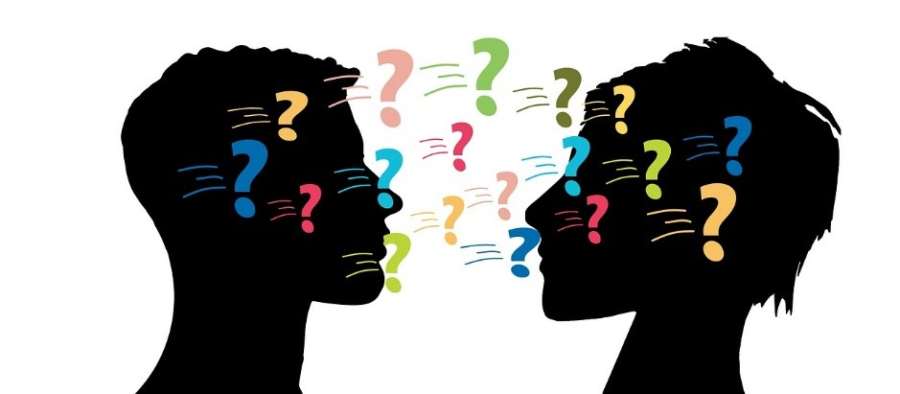 ROZBOR SLOVNÍCH PROJEVŮ
Formy: 
a) rozhovor (explorace)
b) dotazník
c) rozbor volnějších písemných projevů
ROZHOVOR
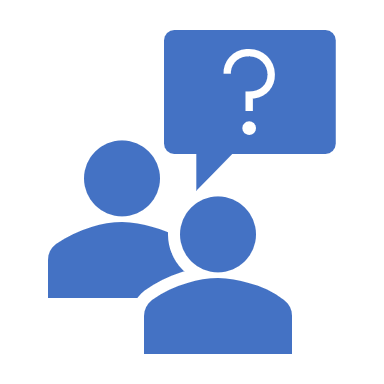 Přímý kontakt s klientem.
Můžeme pozorovat i neverbální projevy - reakci klienta na dotazy.
Na počátku je důležité navodit pocit důvěry.
Není jednoduché umět se zeptat na věci taktně.
DOTAZNÍK
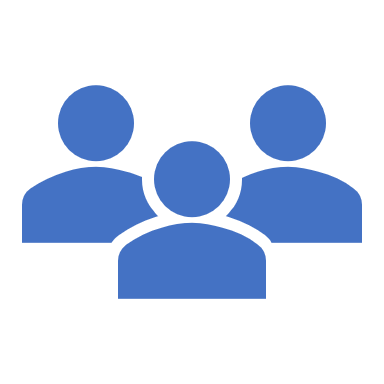 Sběr údajů pomocí písemných otázek (rychlejší než rozhovor, ale neumožňuje osobní kontakt).
Je jedním z nejběžnějších nástrojů pro sběr dat.
Skládá se ze série otázek, jejichž cílem je získat názory a fakta od respondentů.
Otázky v dotazníku dělíme na tři základní typy: 
1. otevřené 
2. uzavřené 
3. polouzavřené
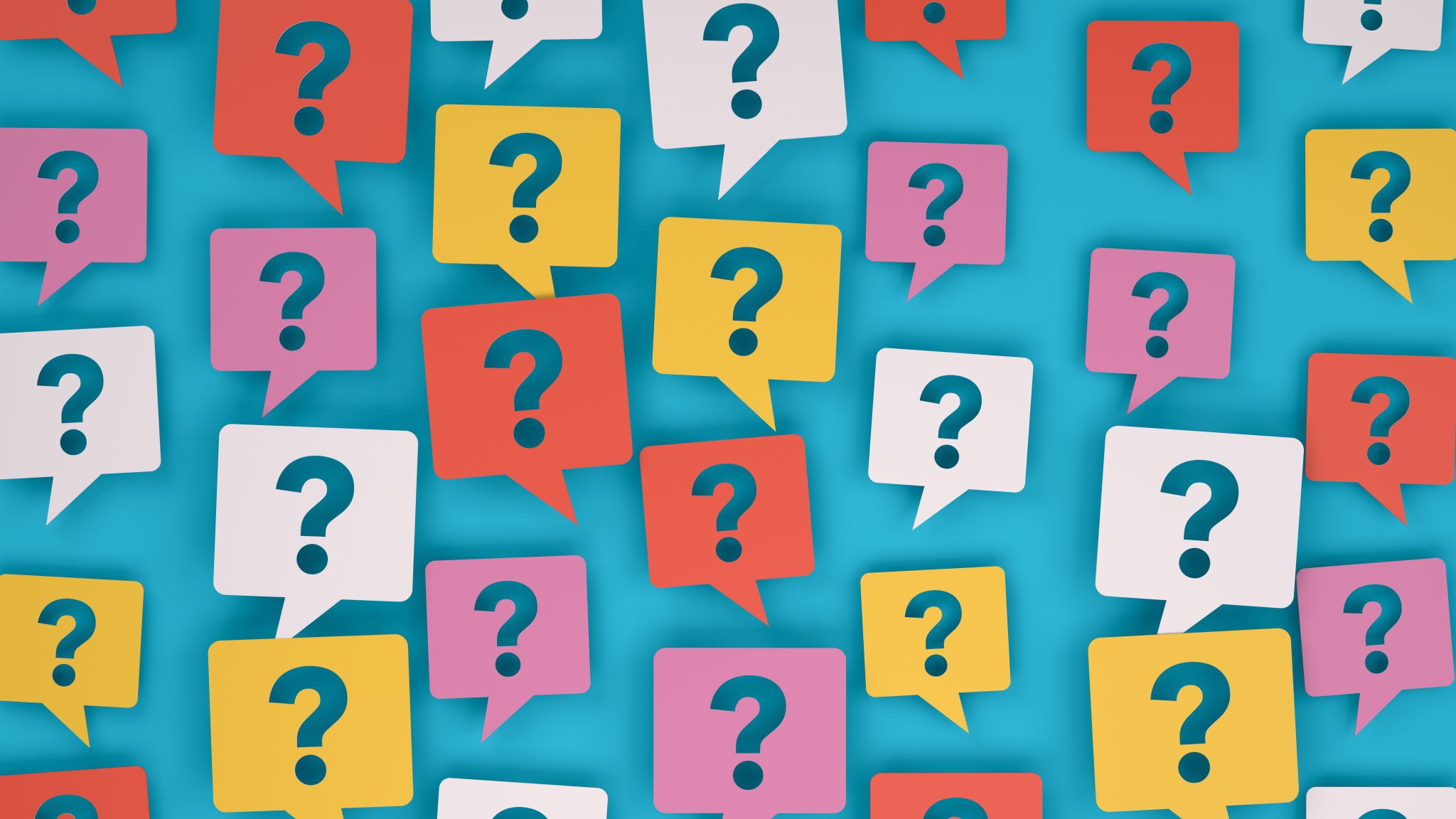 Formy a typy otázek v dotazníku
1. Otevřené otázky: 
 Začínají slovem „jak“, „kdo“, „co“, „proč“ , „čím”
 Otázky, na které se nedá odpovědět jednoznačně „ano“, nebo „ne“, ale odpovědět celou větou 
Příklady:  Čím jste chtěli být v dětském věku? Proč právě toto povolání?
Formy a typy otázek v dotazníku
2. Uzavřené otázky:
• Čekáme odpověď „ano“ nebo „ne“.
• Používáme, chceme-li získat jednoznačnou odpověď.

3. Polouzavřené otázky:
• Polouzavřené otázka vznikne přidání varianty "jiné" do uzavřené otázky, která je vlastně otevřenou otázkou a umožňuje vyjádřit svůj názor

Příklad: Proč jste nešel učit, ačkoliv máte pedagogické vzdělání?

1. Kvůli lepšímu finančnímu ohodnocení.
2. Necítím se připraven na práci s dětmi.
3. Nikdy jsem nechtěl učit.
4. jiné: ......................
ROZBOR VOLNĚJŠÍCH PÍSEMNÝCH PROJEVŮ
Zkoumají se práce, které byly vytvořeny při běžných životních činnostech.
Např. studium dopisů, osobní deníky, náčrty literárních pokusů, slohových prací, písmo, životopis, písemná korespondence apod.
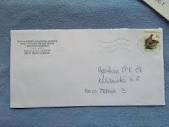 ROZBOR VÝSLEDKŮ ČINNOSTI
Jsou to práce, které byly vytvořeny při běžné činnosti (výtvarné či hudební…).
Příklady: umělecké výtvory, počítač, knihovna, odpadky, uspořádání bytu, pokoje, pracovní plochy, záznam telefonického hovoru, pobyt na internetových stránkách apod.
Kresba a její rozborKresba se dá hodnotit u dětí do 12 let nebo u mentálně postižených lidí či u lidí, kteří s vámi nekomunikují (autisté)nejčastěji se používá téma – rodina, lidská figura
UKÁZKY DĚTSKÝCH KRESEB RODINY
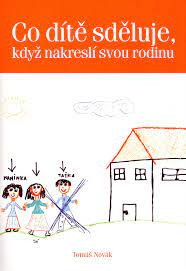 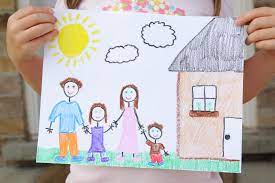 Testové diagnostické metody
INTELIGENČNÍ TESTY
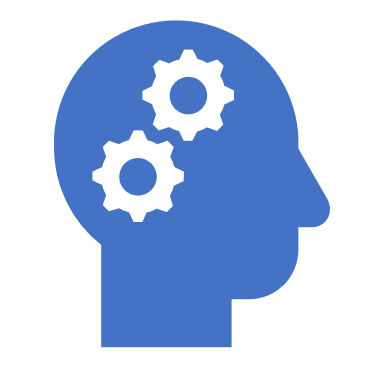 Dnes pro měření inteligence používáme různé psychologické testy.
Zohledňují především tyto oblasti: vnímání, vizuální inteligence, emoční inteligence, jazykové inteligence, technické schopnosti, praktická inteligence, logické myšlení, matematická inteligence apod.
GAUSSOVA KŘIVKA IQ
STANDARDIZOVANÉ DOTAZNÍKY
Užívají pro zjištění intelektových schopností a zájmů, rysů osobnosti.

např. introvert - extrovert, lability - stability, dominance – submise

S těmito nástroji pracuje klinický psycholog nebo  pedagogicko - psychologická poradna.
PROJEKČNÍ TECHNIKY
Princip projekčních metod spočívá v tom, že člověk připisuje (často víceméně nevědomě, bezděčně) své zkušenosti, zážitky, potřeby, zájmy, schopnosti, touhy, postoje jiným osobám, vkládá je do věcí, promítá je do situací, v nichž se ocitá a o nichž hovoří
např. Rorschachův test inkoustových skvrn
https://www.youtube.com/watch?v=QFOG1yA_DMU
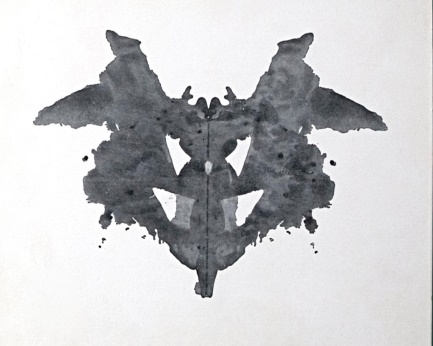 BAUMTEST
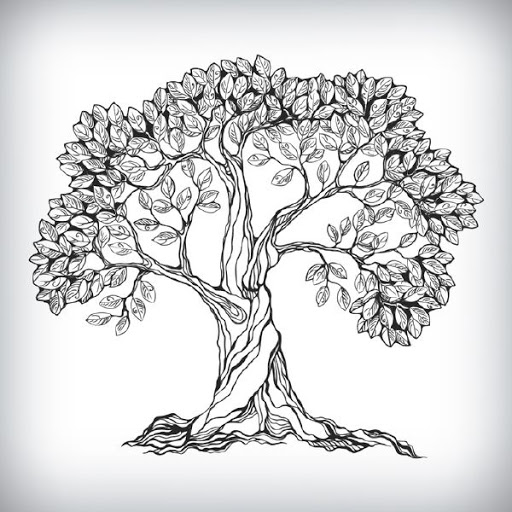 Kresba stromu je projektivní výpovědí o daném člověku (strom slouží jako prázdné projekční plátno pro naše nevědomé obsahy).
https://cz.psychotests.net/baumuv-test/
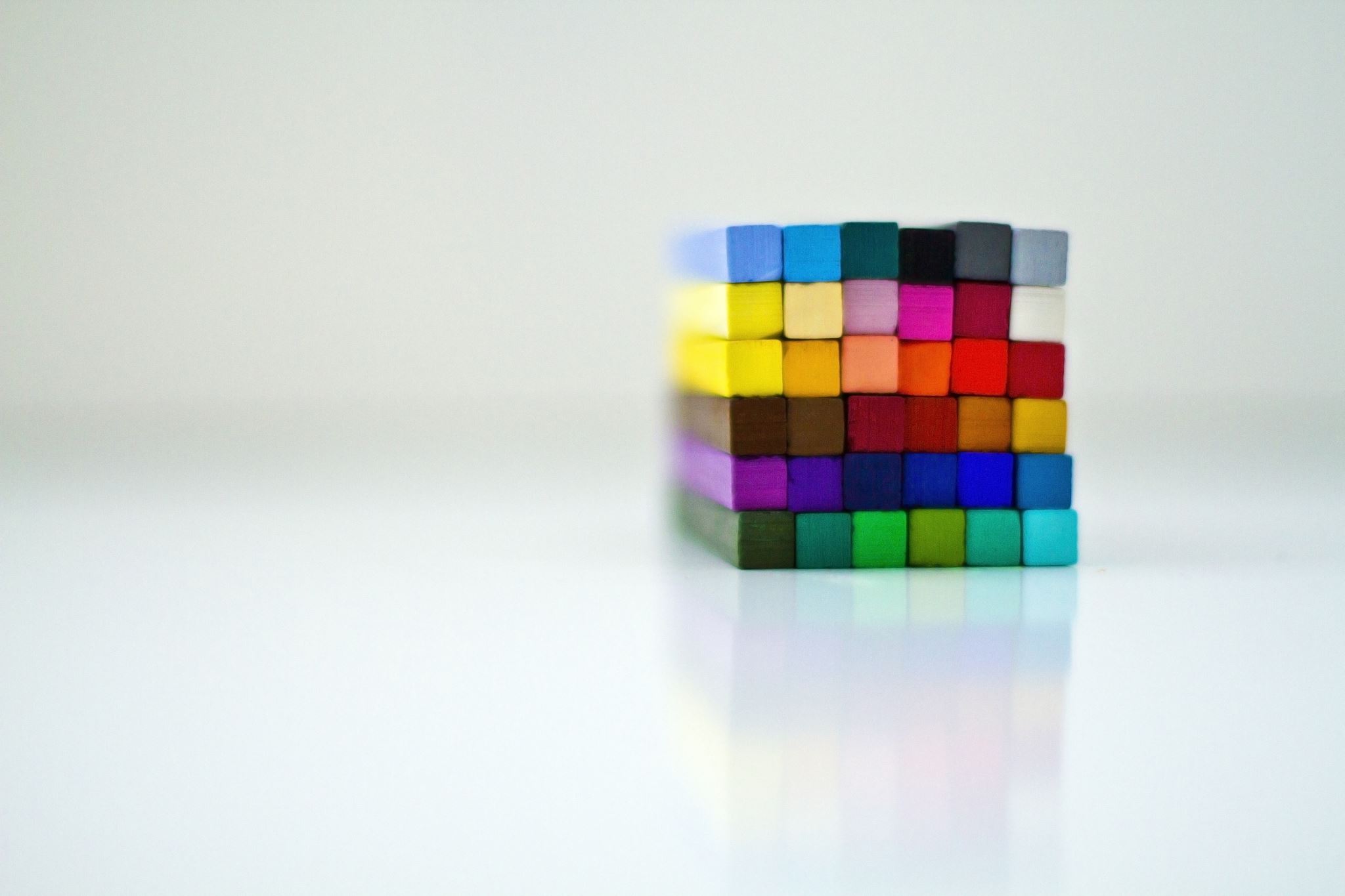 LÜSCHERŮV BARVOVÝ TEST
Výběr barev vypovídá o nevědomých složkách osobnosti.
Projektový test ke zkoumání emocionálního stavu, osobnosti a psychického zdraví jednotlivců
Červená: Červená barva je často spojována s emocemi, jako je vzrušení, vášeň, agresivita nebo hněv. Může také naznačovat sílu a sebejistotu.
Zelená: Zelená je často spojována s klidem, harmonií a odpočinkem. Je to barva, která může signalizovat pocit pohody a rovnováhy.
Modrá: Modrá může symbolizovat klid, chladnou racionálnost a intelekt. Může také odrážet smutek nebo melancholii.
Žlutá: Žlutá je barva radosti, optimismu a pozitivního myšlení. Může také odkazovat na komunikaci a kreativitu.
Fialová: Fialová může vyjadřovat potřebu intimitních vztahů a emocionální citlivost. Může také naznačovat touhu po vědění a spirituálních zážitcích.
Hnědá: Hnědá je často spojována s pocitem bezpečí a stabilitou. Může také naznačovat praktičnost a pozemskost.
Šedá: Šedá může vyjadřovat pocit nejistoty, nudu nebo střední cestu. Je to barva, která může naznačovat nejednoznačnost nebo nerozhodnost.
Černá: Černá může symbolizovat strach, tajemství, ale také sílu nebo odmítání. Může být spojena s negativními emocemi.
SOCIOMETRIE
Sociometrická metoda zkoumá mezilidské vztahy a postoje v sociální skupině.
Sociometrický test 
Slouží ke zmapování situace ve skupině a to prostřednictvím měření sociálních vztahů uvnitř skupiny, kde se členové bezprostředně znají.
Zjišťuje pozitivní volbu ve skupině – sympatie a negativní volby, odmítání.
Příklad otázek:
S kým bys chtěl/a bydlet při soustředění na pokoji? 
Kdo by měl/a podle tvého názoru být kapitán/nkou?
STATISTICKÉ METODY
ZDROJE
Čechová,V. Rozsypalová, M. Obecná psychologie pro SZŠ. 1. vyd. IDVPZ. Brno: 1992. 105 s. ISBN 80-7013-24-1.
Kelnarová, J. Matějková, E. Psychologie 1. díl. 1. vyd. Grada. Praha: 2010 162 s. ISBN 978-80 -247-3270-1. 
Rozsypalová, M. Čechová,V. Mellanová, A. Psychologie a pedagogika. 
1. vyd. Informatorium. Praha: 2003. 186s. ISBN 80-7333-014-8. 
obr. č. 1, 2, 3, 4, 5, 7, 8, 9, 10, 12, 13, 14, 15, 16, 18, 19 –http://office.microsoft.com[cit. 2012-09-22].
obr. č. 11 –Baroňová T. [cit. 2012-09-22]. Dostupný na WWW: http://www.sokolska33.cz/novinky/zkouskove-je-opet-tady-nezapominejte-jist-pit-a-odpocivat/attachment/verwirrungsbuchkind/
obr. č. 17 –vlastní tvorba
obr. č. 18 -Blog Articles: Matrix IQ Brain Teasers. [online]. [cit. 2012-09-05]. Dostupné z: http://generator.citace.com/dok/8ZQWyerLcjqzZDZ5?kontrola=1 
Využití v psychoterapii: https://www.youtube.com/watch?v=0dds5yfGS-U
https://cz.psychotests.net/baumuv-test/